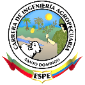 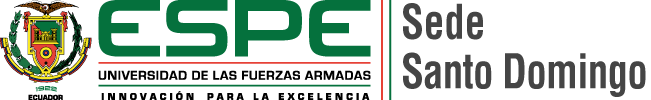 DEPARTAMENTO DE CIENCIAS DE LA VIDA Y LA AGRICULTURA
CARRERA DE INGENIERÍA AGROPECUARIA
“Diagnóstico situacional de las plantaciones de Café en la localidad Vicente Rocafuerte del cantón Santo Domingo”
Autor:
De La Cruz Chicaiza Danilo Mesias
Director:
Ing. Marcelo de Jesús Patiño Cabrera Mgs.
Santo Domingo - Ecuador 2022
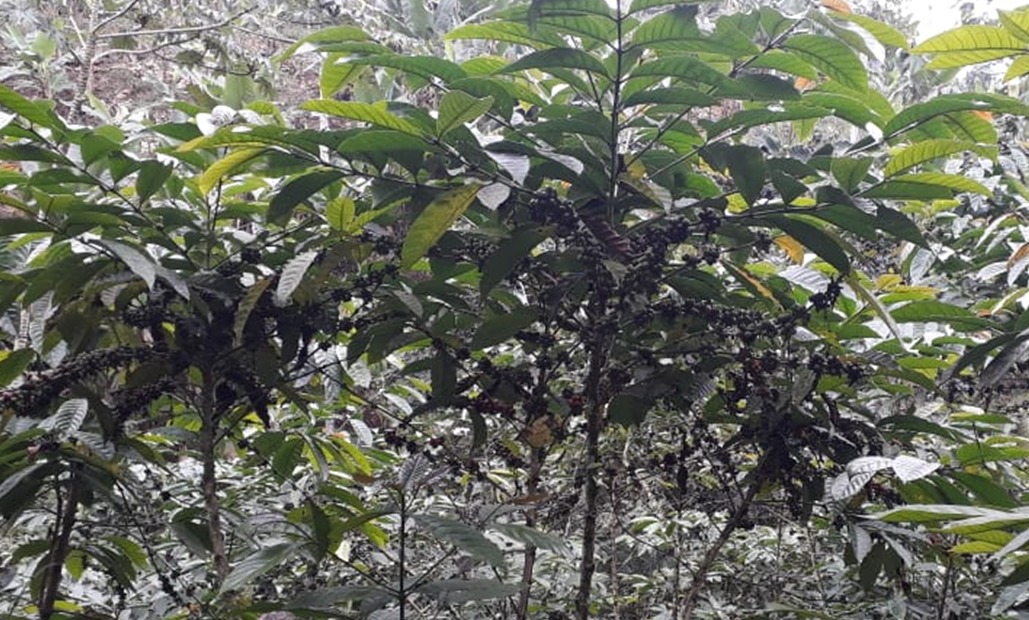 INTRODUCCIÓN
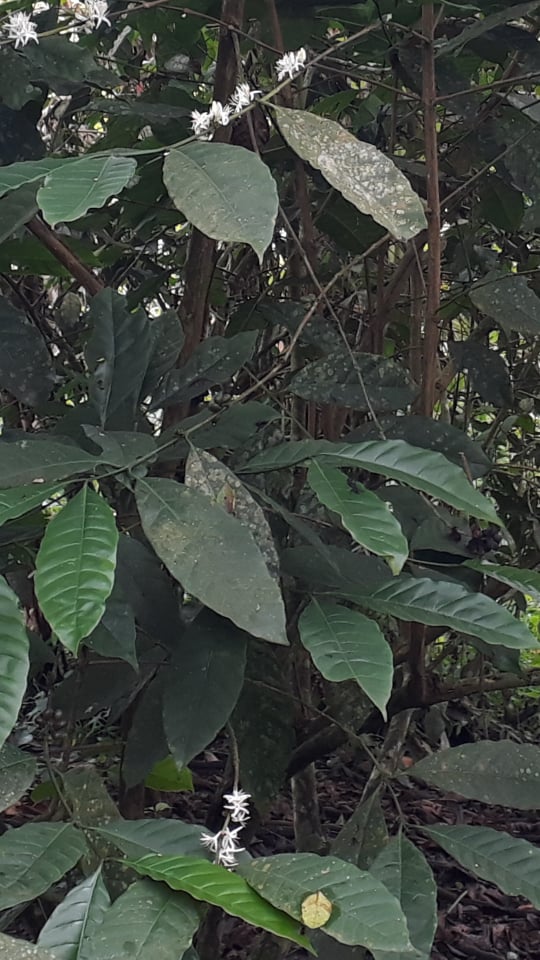 A comienzos del año 2013 en la provincia de Santo Domingo de los Tsáchilas dio inicio al proyecto de reactivación café y cacao impartido por el MAG.
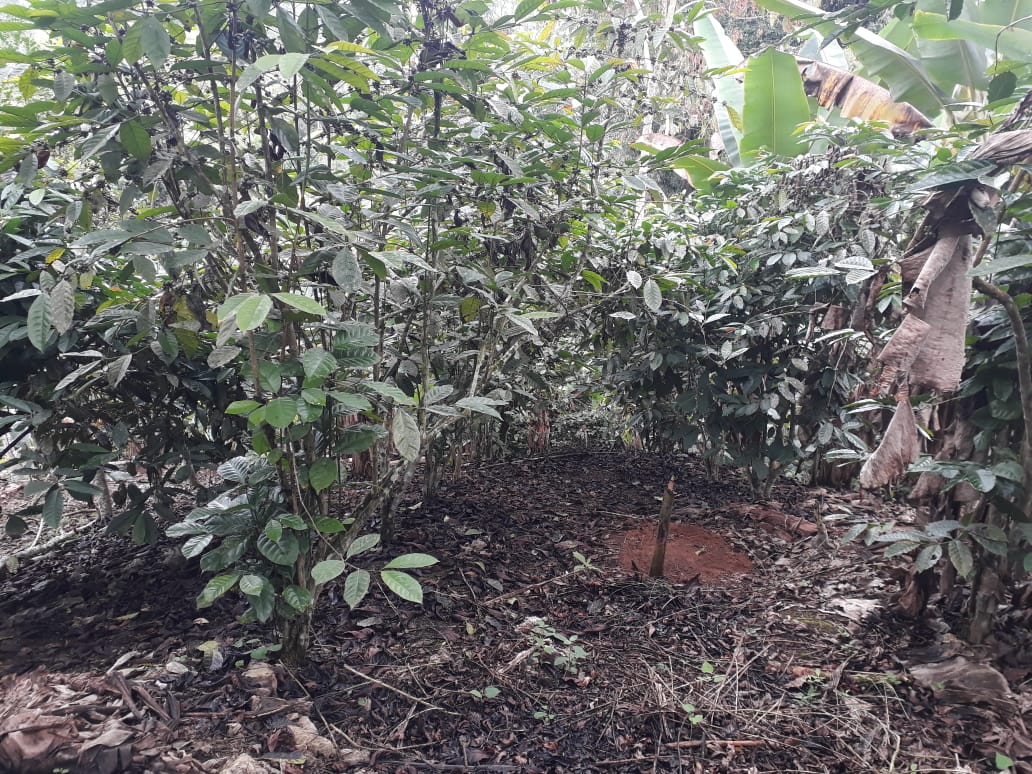 1.500 hectáreas de café
 3´200.000 plantas arábiga
1´120.000 Robusta
REALIDAD NACIONAL DE LA CAFICULTURA
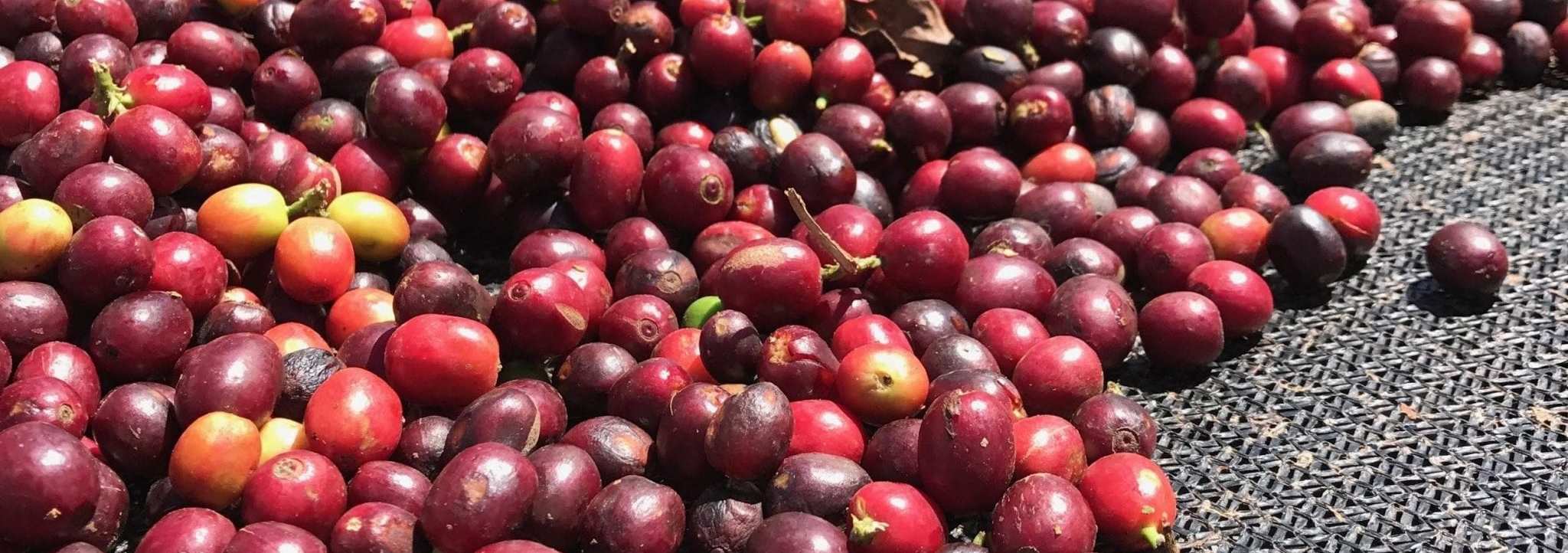 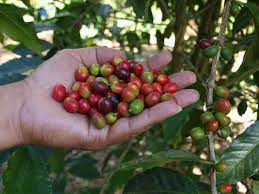 Según (Duicela, 2016) menciona que en el Ecuador existen alrededor de 140.000 ha de café, en donde 100.000 ha son cafetales viejos mayores a 25 años.
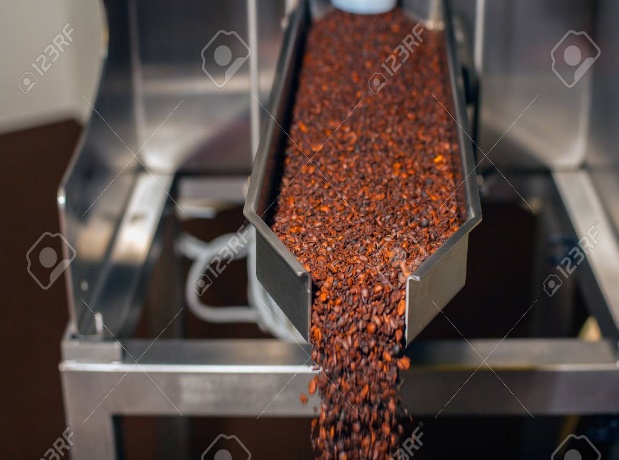 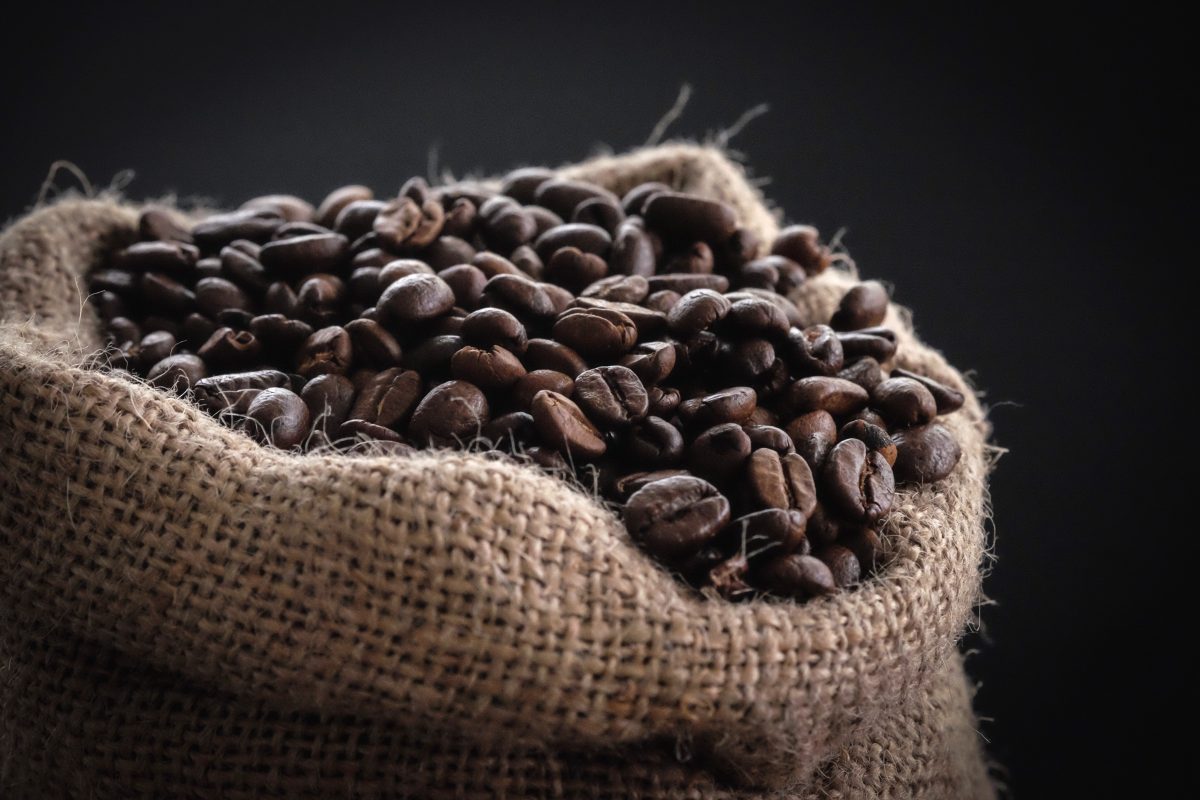 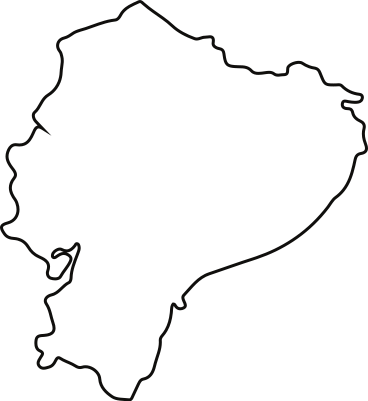 Desde el año 2000 las plantaciones de café disminuyeron regularmente en la provincia de Santo Domingo de los Tsáchilas (SIPA, 2020).
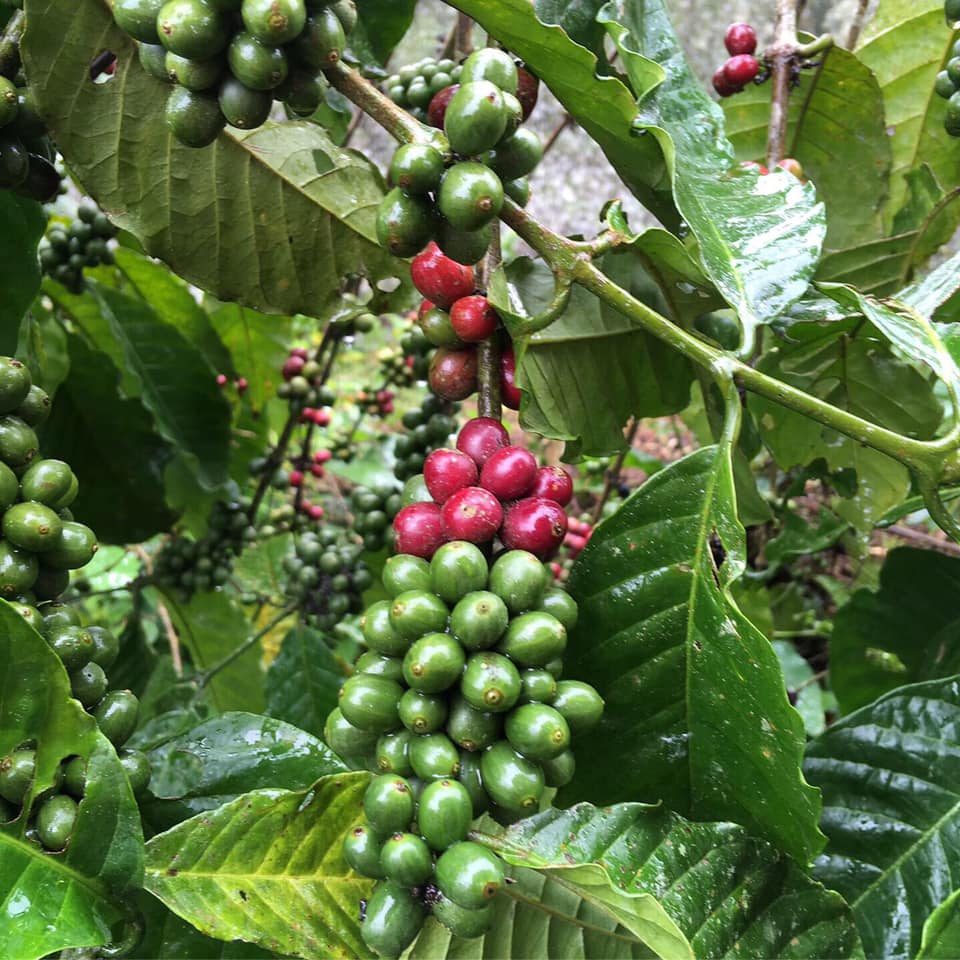 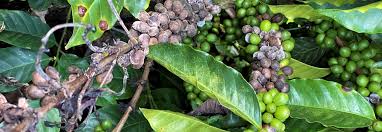 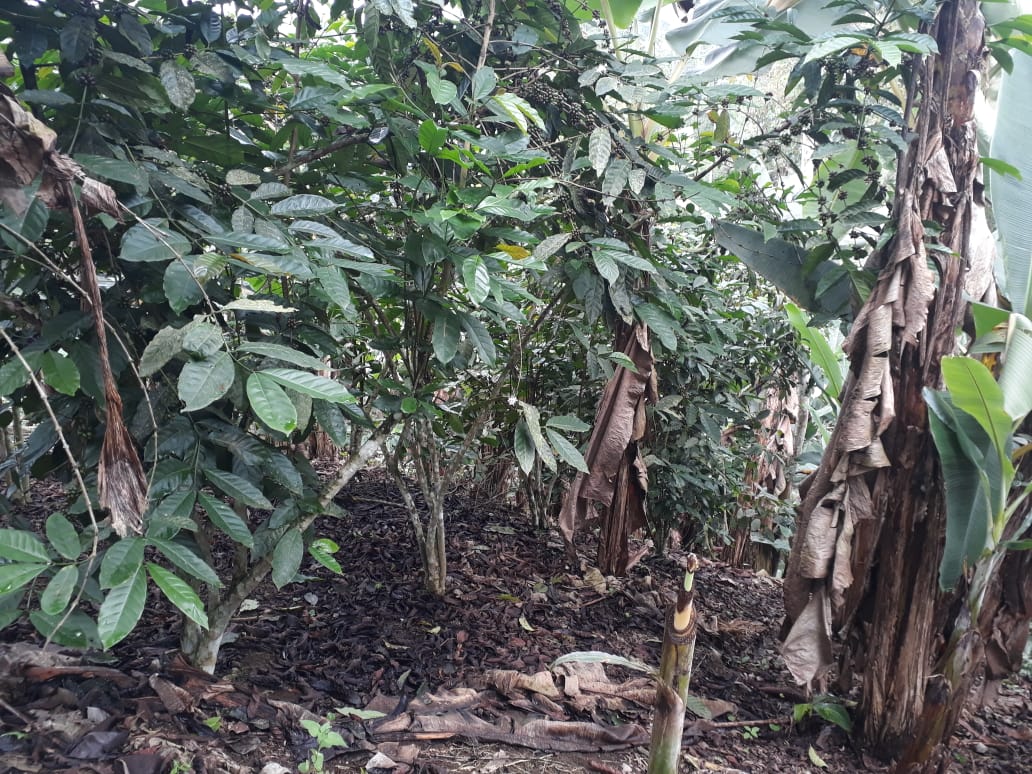 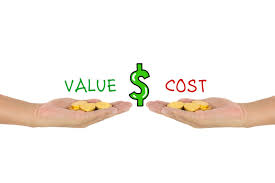 Los factores principales de la reducción de este cultivo se deben a los bajos precios en el mercado, ataque de plagas, problemas fitosanitarios entre otros(Saavedra, 2017).
OBJETIVOS
Objetivo General
Diagnosticar la situación de las plantaciones de café en la localidad “Vicente Rocafuerte” del cantón Santo Domingo.
Objetivos Específicos
Realizar levantamiento de encuestas agronómicas sanitarias de producción a los productores.
Obtener información de las fincas cafetaleras con respecto a la edad del cultivo, manejo y producción
Georreferenciar las fincas cafeteras presentes en la localidad
MATERIALES Y MÉTODOS
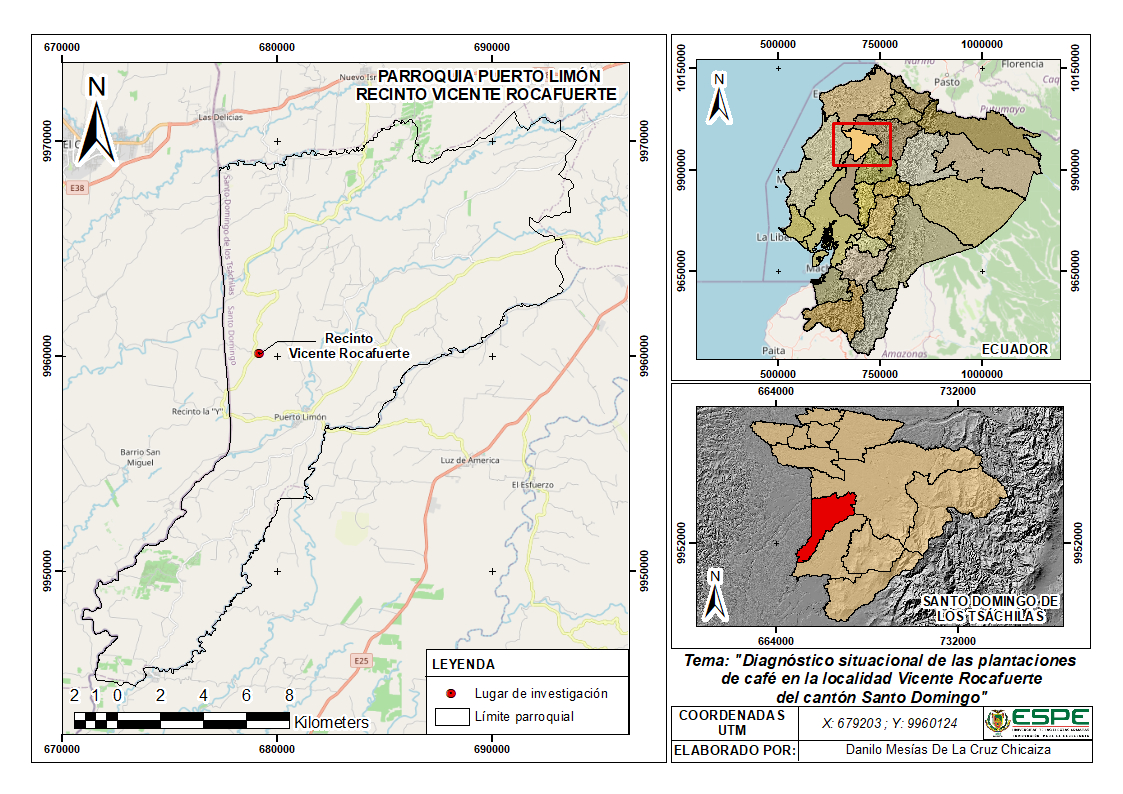 Ubicación Política y Geográfica
Las propiedades evaluadas en el diagnóstico se encuentran en el recinto Vicente Rocafuerte, en la provincia de Santo Domingo de los Tsáchilas, donde se realizaron en diez encuestas dirigidas a los productores dedicados a la caficultura en la localidad.
Ubicación Ecológica
Zona de vida: Bosque húmedo tropical 
Temperatura: 24.6 °C
Precipitación: 2860 mm año-1
Humedad relativa: 85 % 
Heliofanía:	 680 horas luz año-1
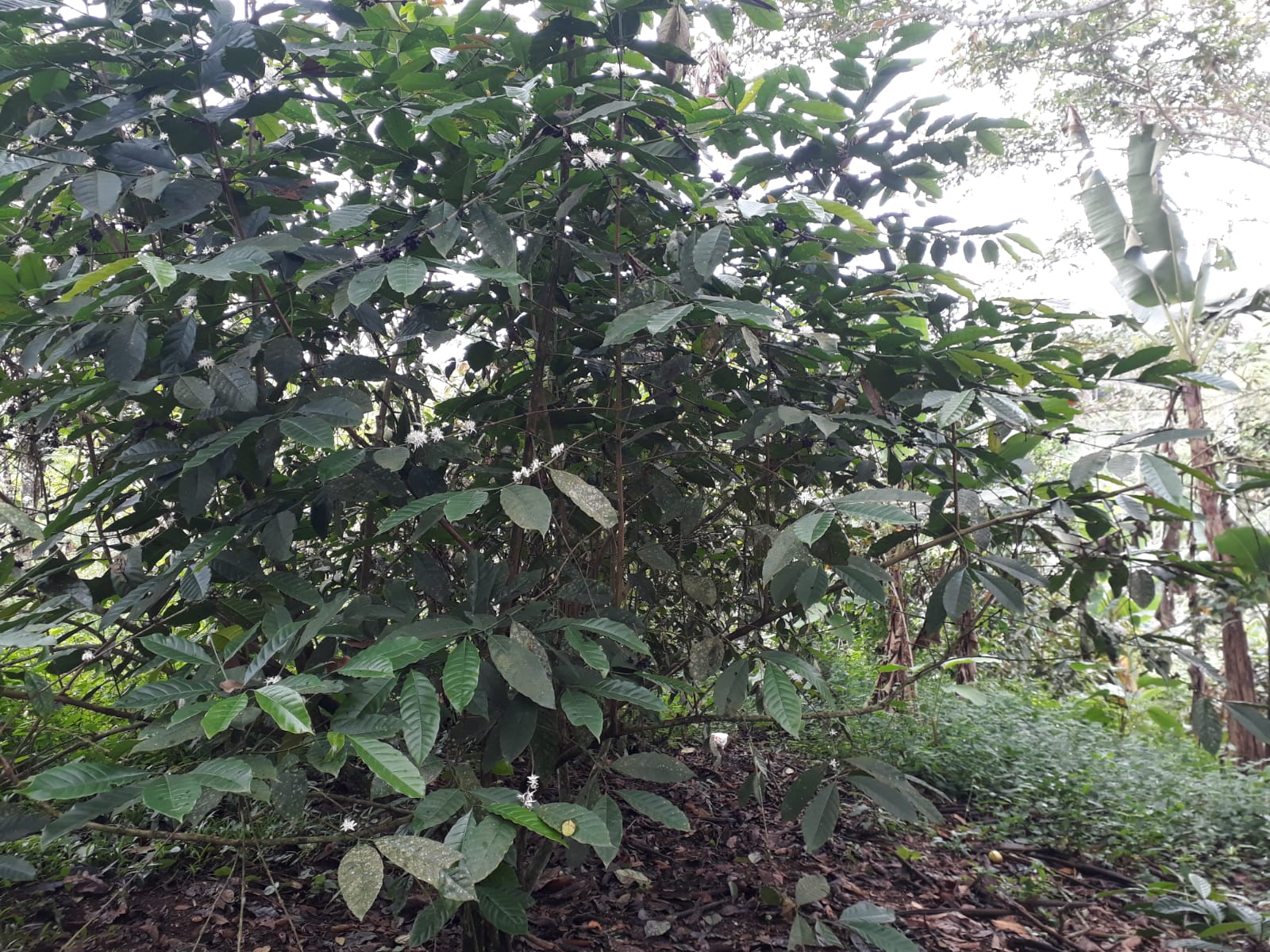 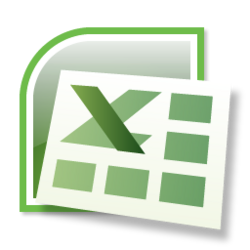 Modalidad de la Investigación
1
Elaboración de encuestas
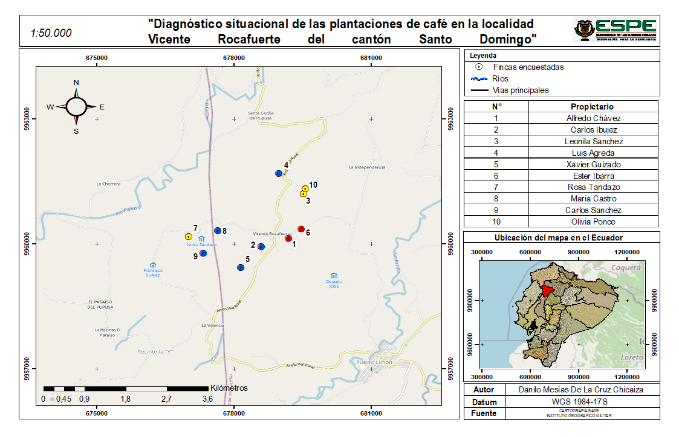 Tabulación de datos
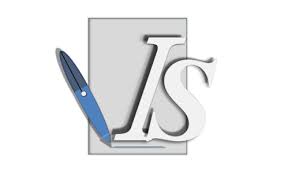 4
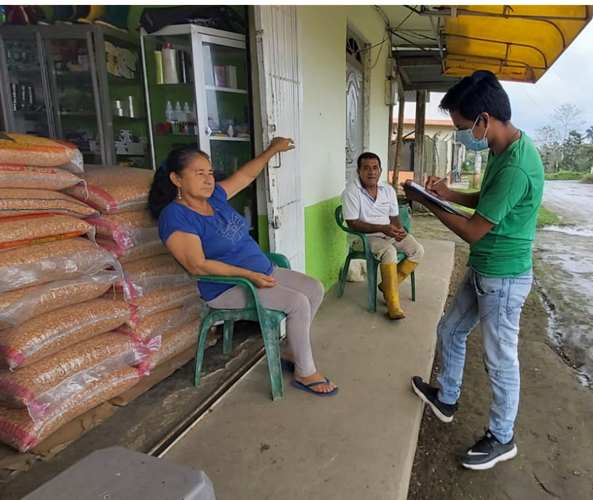 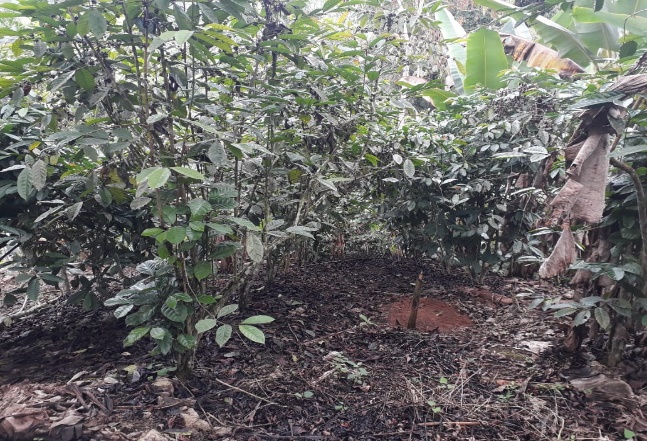 Georreferenciacion
3
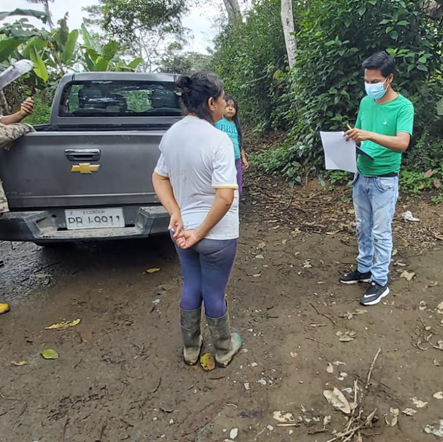 Recoleccion de datos
2
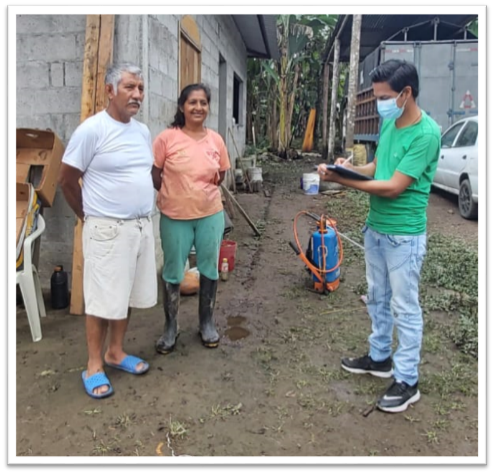 Áreas de estudio
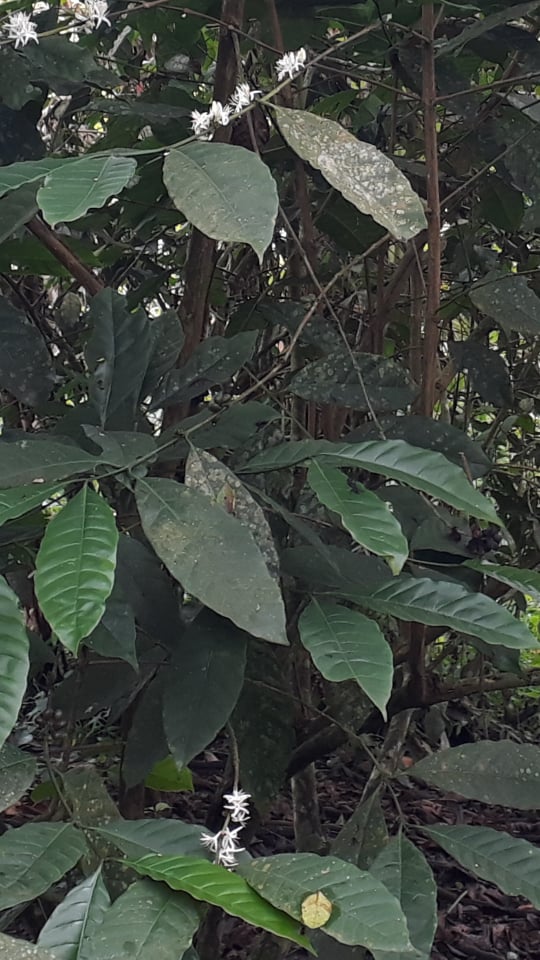 Metodologia
Diseño de la Investigación
Diseño No Experimental Descriptivo
Analisis multivariado de componentes principales
Analiza el comportamiento de más de dos variables de manera aleatoria
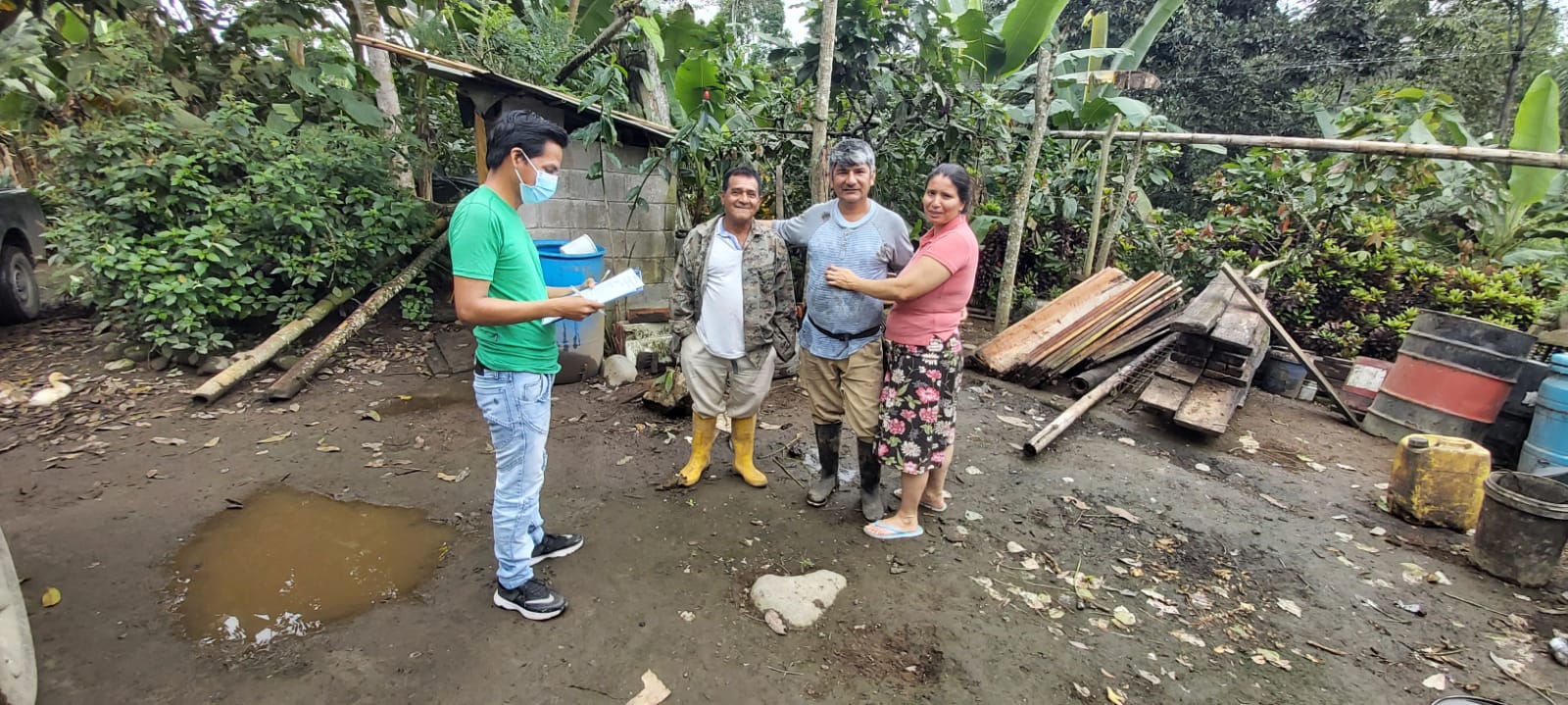 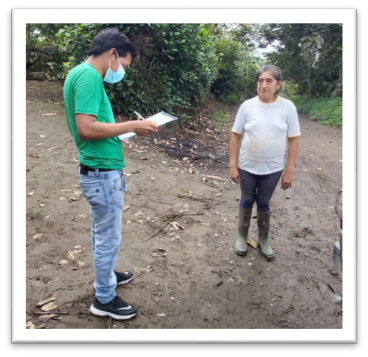 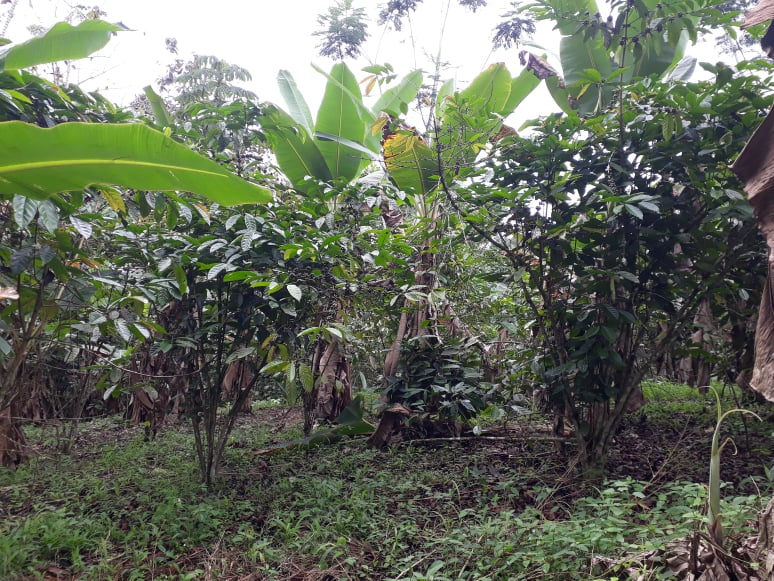 Analisis de conglomerados 
Busca relación de los datos recopilados, determinando así la similitud entre ellos.
RESULTADOS & DISCUSIÓN
Aspecto socio-económico del productor
Figura 3.
Años de producción del cultivo de café de los productores de la localidad Vicente Rocafuerte.
Figura 2.
Diagnóstico de las unidades de producción del aspecto socio-económicos de los productores de café en la localidad Vicente Rocafuerte.
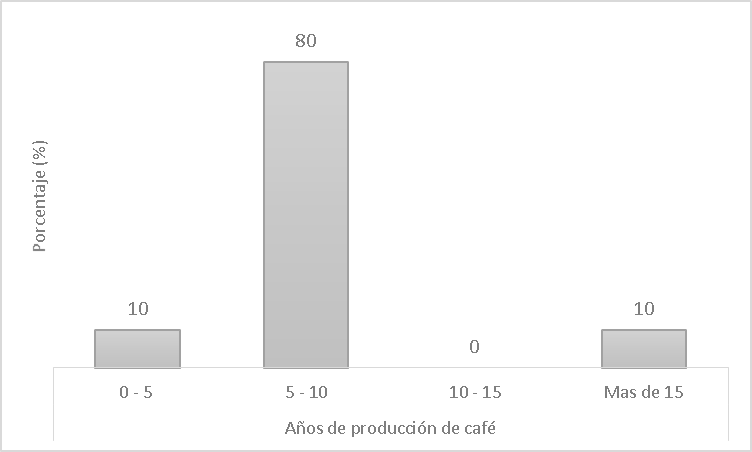 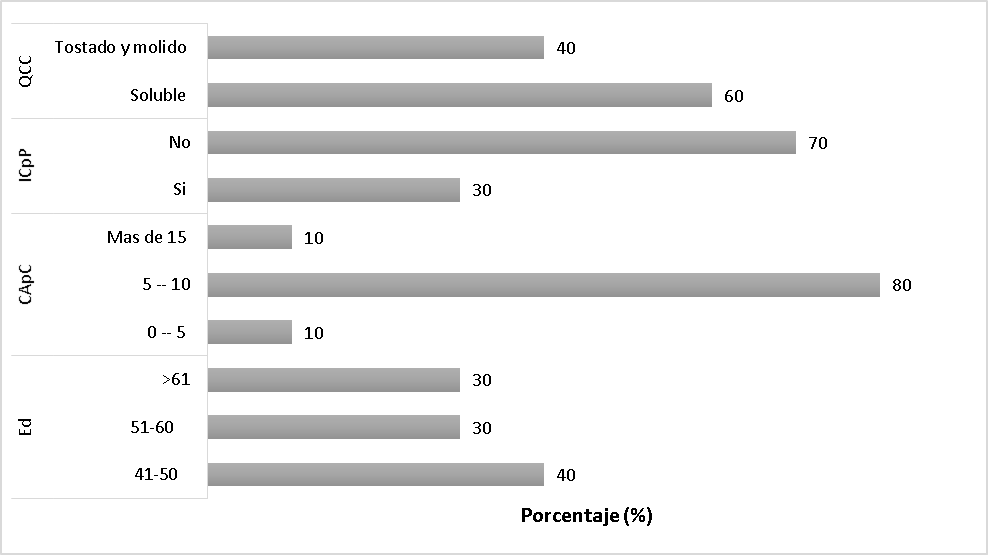 Tipo de café consumido (QCC)
Según (MAG, 2016), menciona que plantas de café fueron distribuidas en toda la provincia de Santo Domingo de los Tsáchilas
Industrialización del café (ICpP)
Edad  (Ed)
Aspectos socio-económico del predio
Figura 5.
Especies cultivadas por los productores en la localidad Vicente Rocafuerte.
Figura 4.
Diagnóstico de las unidades de producción del aspecto socio-económico de las fincas cafetaleras en la localidad Vicente Rocafuerte.
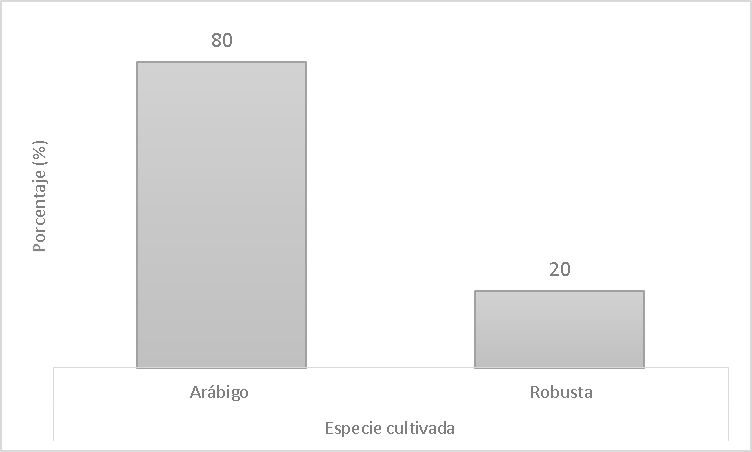 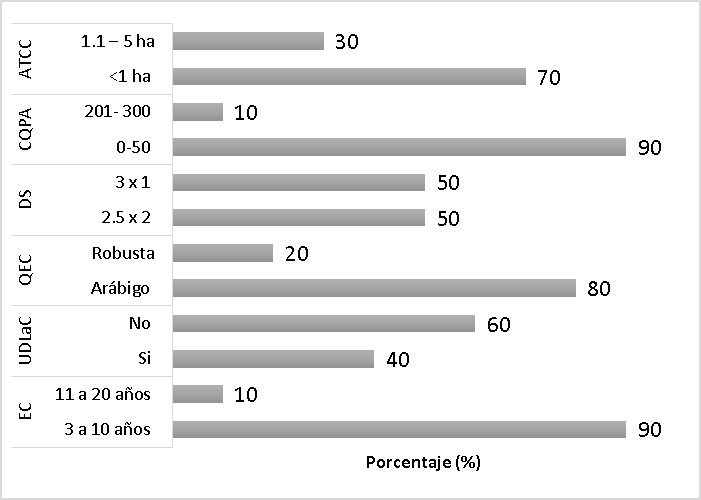 Según (INIAP, 2014)
Arábigo: 40 qq/ha              4000 a 5000 plantas / ha
Robusta: 150 qq/ha               : 1111 a 2000 plantas/ha
Área total cultivada de café (ATCC)
Quintales producido al año (CQPA)
Densidad de siembra (DS)
Incrementar su área de cultivo (UDLaC
Edad del cultivo (EC)
Factores Ambientales del predio
Figura 7.
Insecto plaga considerado de mayor problema en el cultivo de café en la localidad Vicente Rocafuerte.
Figura 6.
Diagnóstico de las unidades de producción de los factores ambientales de las fincas cafetaleras en la localidad Vicente Rocafuerte.
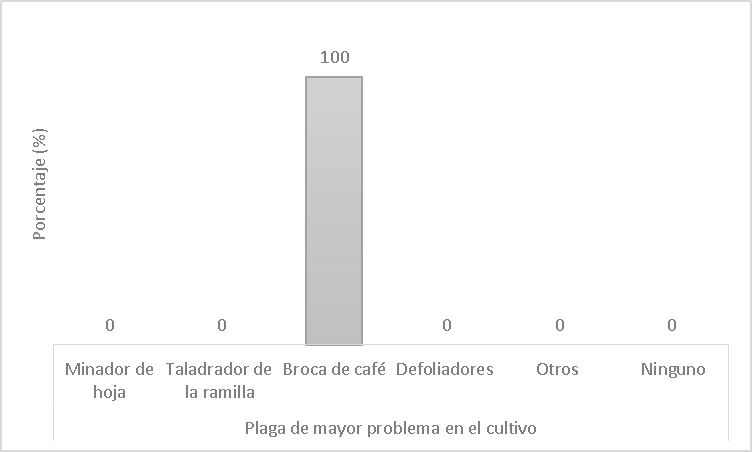 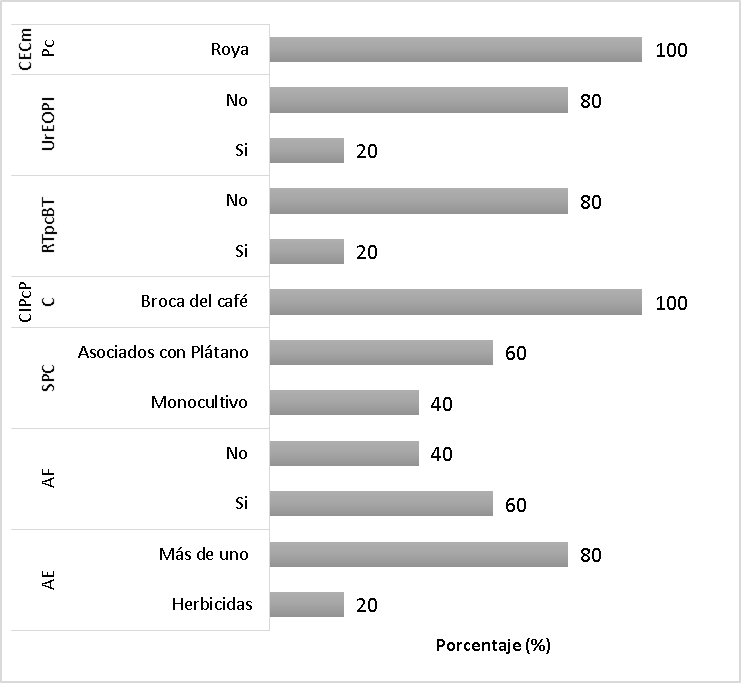 Según (Gualpi, 2013) esta plaga ataca a los frutos del café en todos sus estadios de desarrollo, causando daños en los cotiledones  además de la disminución en calidad  y peso durante la cosecha.
Enfermedad de mayor problema en el cultivo (CECmPc)
Repelentes orgánicos para plagas (UrEOPI)
Trampas para insectos-plaga (RTpcBT)
La humedad y la temperatura son factores importantes en la mortalidad y el potencial reproductivo, sus condiciones adecuadas con respecto a la humedad es del 90% y temperatura alrededor de 20 a 25 °c (Bustillos, 2003).
Sistema de siembra (SPC)
Fertilizante (AF)
Agroquímicos empleados (AE)
Análisis de componentes principales
Figura 8.
Análisis multivariado de componentes principales del diagnóstico de las fincas cafetaleras de la localidad Vicente Rocafuerte.
Según (Valencia, 2016) un mal espaciamiento dentro del cultivo afectará su desarrollo y rendimiento, además de la presencia de plagas, enfermedades y otras factores que generan mortalidad y a su vez pérdidas económicas
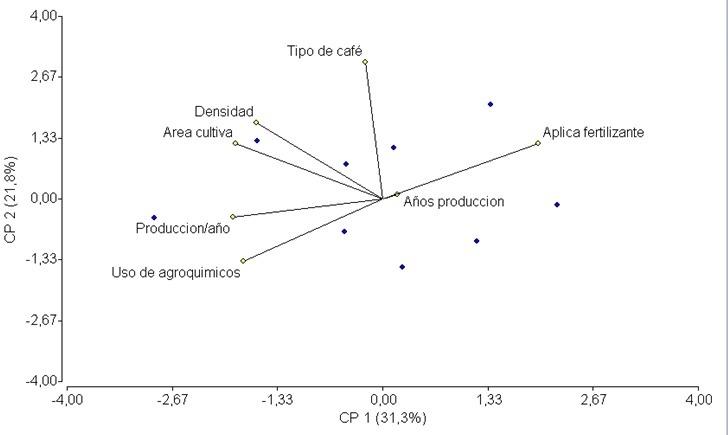 Arábiga: 2 m x 1 m y 1,75 m x 1,25 mRobusta: 3 m x 3 m
Características agronómicas
Especie
Fertilidad del suelo
Georreferenciación
Análisis de conglomerados
Figura 10.
Georreferenciación de las fincas productoras de café en la localidad Vicente Rocafuerte.
Figura 9.
Análisis de conglomerados del diagnóstico de las fincas cafetaleras en la localidad Vicente Rocafuerte.
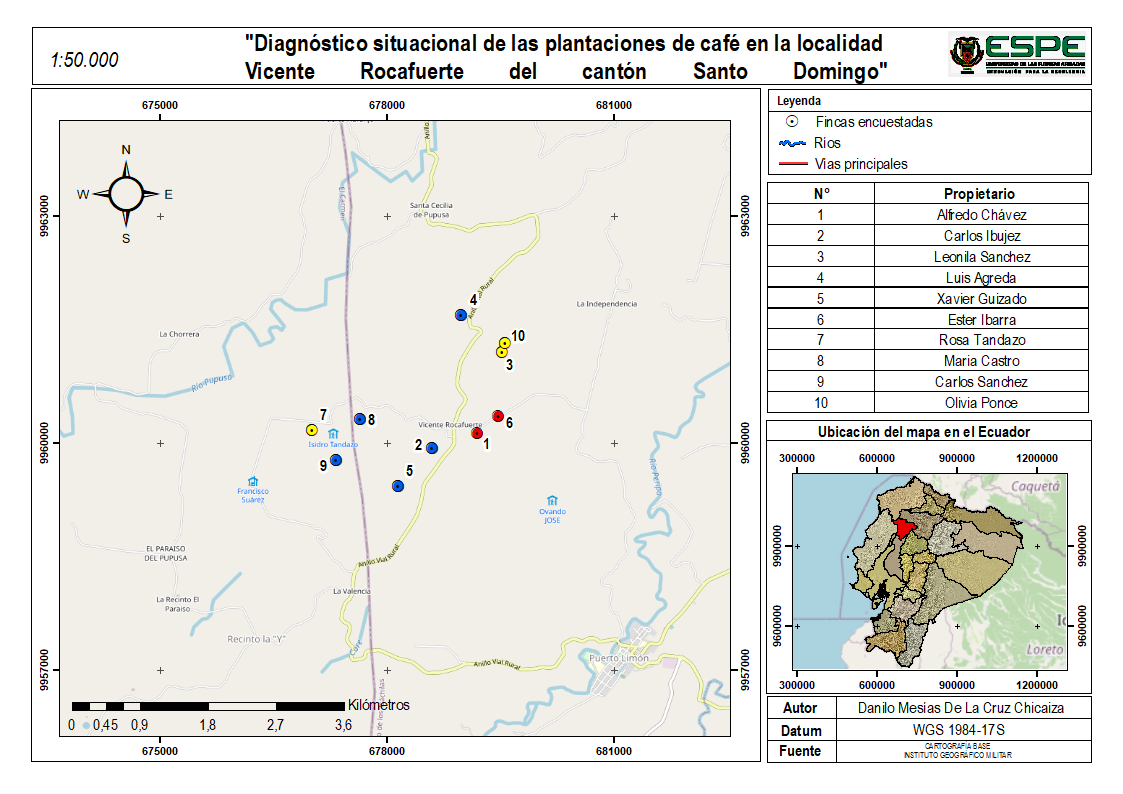 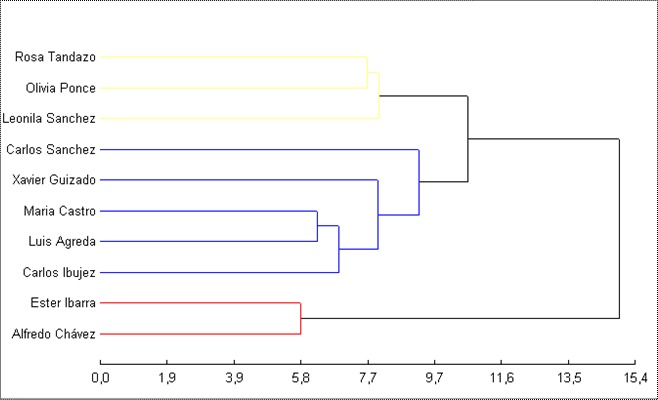 G1: Utiliza jornaleros (no)
G2: Temas capacitados (si)
G3: productos orgánicos (no)
CONCLUSIONES
Mediante el levantamiento de encuestas agronómicas se recolectó datos relevantes que permitieron dar un diagnóstico sobre el estado y situación actual que viven los caficultores con sus plantaciones en donde no es muy favorable por el precio en diferentes puntos de venta, ocasionando disminución en el interés sobre este cultivo a tal punto de reducir el área total de la producción.
Se obtuvo datos referentes a la situación actual de este cultivo, con respecto a su edad el 90 % mencionaron tener este rubro en el rango de 3 a 10 años, sobre el manejo del cultivo, los caficultores  no lo realizan de una manera adecuada y es evidente por la presencia en su totalidad de plagas y enfermedades como la broca del café y la roya, en producción tiene índices bajos de quintales producidos al año donde el 90 % se encuentra en un rango de 0 a 50 quintales debido a la especie, manejo y reducción de las plantaciones.
CONCLUSIONES
Con el uso de un GPS se tomó las coordenadas respectivas de cada predio en el recinto Vicente Rocafuerte que aun poseen plantaciones de café, plasmándolo en un mapa y observar su ubicación.
Se determinó que existe relación directa entre variables de área del cultivo y la densidad de siembra, donde el 50% de productores manejan una densidad de 2,5 x 2 m, generando que ingresen un total de 2.000 plantas por hectárea y el otro 50% utilizan la densidad de 3 x 1 m, representando una población de 3.333 plantas por hectárea, lo cual concuerda con densidades poblacionales recomendadas para la especie robusta y arabiga.
RECOMENDACIONES
Indagar a los productores que finalizaron sus plantaciones de café en la localidad de Vicente Rocafuerte y obtener información relevante que proporcionen los factores negativos que ellos observaron durante el ciclo del cultivo.
Se recomienda utilizar densidades poblacionales adecuadas, conforme a la especie y sus necesidades, además del sitio donde se procederá a plantar.
Realizar diagnóstico de campo en las plantaciones de cada propietario que aún posee este rubro, para diferenciar el daño de los principales problemas representados por la broca de café y roya en esta localidad, además de otros factores  que disminuyen la producción.
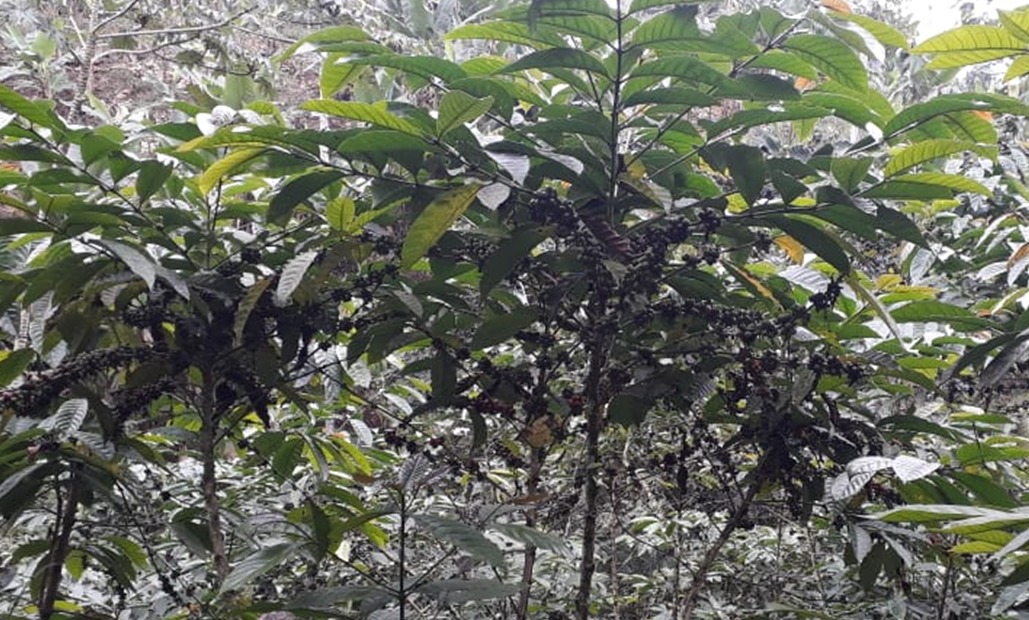 !MUCHAS GRACIAS!